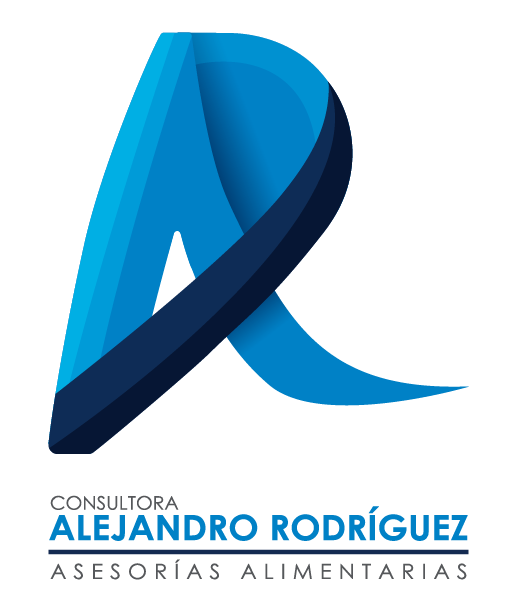 Rotulación de los Alimentossegún DS 977/96  Minsal
PARTE I
alimentos envasados
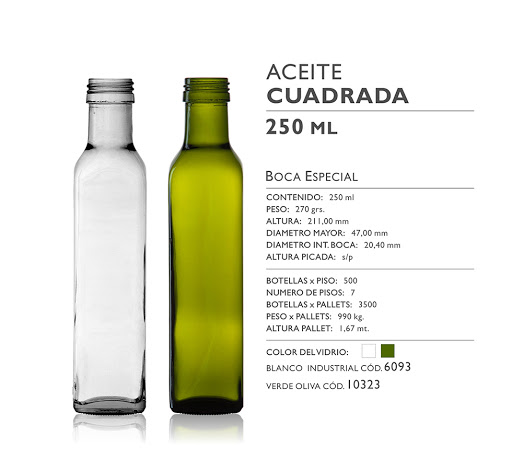 Identificar y diferenciar el producto (nombre, marca y diseño). 
- Dar a conocer sus características (tanto generales como nutricionales, tales como ingredientes, componentes, peso, tamaño, entre otros). – 
- Entregar indicaciones para su uso y/o conservación, precauciones, nombre del fabricante, procedencia, fecha de fabricación y de vencimiento, etc.
Objetivos de la rotulación
- Ayudar al consumidor/cliente en la selección de alimentos saludables. 
Incentivar a la industria/productor a mejorar la calidad nutricional de sus productos. –
Contribuir a facilitar la comercialización de los alimentos a nivel nacional e internacional
Objetivos de la rotulación
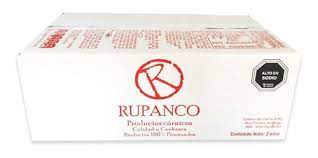 Rótulo: Marbete, etiqueta, marca, imagen u otra materia descriptiva o gráfica, que se haya escrito, impreso, estarcido, marcado en relieve o hueco grabado o adherido al envase de un alimento
Rotulación: Conjunto de inscripciones, leyendas o ilustraciones contenidas en el rótulo que informan acerca de las características de un producto alimenticio
ART. 106 RSA
Rotulación o etiquetado nutricional: Toda descripción destinada a informar al consumidor sobre las propiedades nutricionales de un producto alimenticio
Publicidad: Toda forma de promoción, comunicación, recomendación, propaganda, información o acción destinada a promover el consumo de un determinado producto
ART. 106 RSA
ART. 107 RSA
Es la información relacionada con la identificación del productor (nombre o razón social, domicilio, etc.), las condiciones productivas (lote, fecha de elaboración, fecha de vencimiento, etc.), y la información propia del producto (nombre del alimento, contenido neto, etc.).
Rotulación general
Comprende toda la información sobre las características nutricionales del alimento. Esta información nutricional tiene componentes obligatorios y otros opcionales.
Rotulación nutricional
DECLARACIÓN DE NUTRIENTES: Es la información sobre el aporte de Energía, Proteínas, Hidratos de Carbono, Grasa, sodio y azúcares totales que contiene el producto alimenticio.
Componentes obligatorios
* DECLARACIÓN DEL SELLO “ALTO EN”: Cuando corresponda. El sello “ALTO EN” es el símbolo blanco y negro que deben rotular los alimentos que superen los límites establecidos para calorías, azúcares totales, sodio y grasas saturadas.
Componentes obligatorios
PROPIEDADES NUTRICIONALES: Son mensajes en que se destaca el contenido de nutrientes, fibra dietética o colesterol de un alimento, entre otros nutrientes. 

* PROPIEDADES SALUDABLES: Son mensajes que relacionan los alimentos o componentes de los alimentos con una condición de salud de las personas
Componente opcionales
Nombre del alimento
Contenido neto
Nombre o razón social y domicilio del fabricante, elaborador , procesador o envasador de alimentos nacionales
País de origen
Número y fecha de resolución y de la Seremi de Salud que lo otorga
Art. 107 RSA
Fecha de elaboración o envasado
Fecha de vencimiento
Ingredientes
Información nutricional
Instrucciones para el almacenamiento
Instrucciones para su uso
Nombre y domicilio del importador en alimentos importados
Art. 107 RSA
Etiqueta adhesiva o sobreimpresión. Autorización

Características de la información: idioma castellano, caracteres visibles, indelebles y fáciles de leer
Art. 108 y 109 RSA
Rotulación de los alimentos
sobreimpresión
.- La rotulación y publicidad de cualquier tipo no deberá contener palabras, ilustraciones y/u otras representaciones gráficas que puedan inducir a equívocos, engaños o falsedades, o que de alguna forma sean susceptibles de crear una impresión errónea respecto a la naturaleza, composición o calidad del producto. Asimismo, no deberán sugerirse ni indicarse efectos terapéuticos, curativos ni posologías.
Artículo 110 RSA
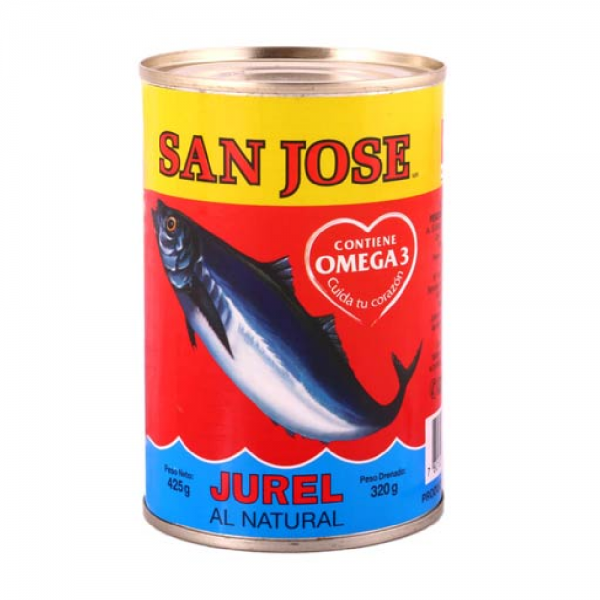 Art. 110 RSA
Art. 110 RSA
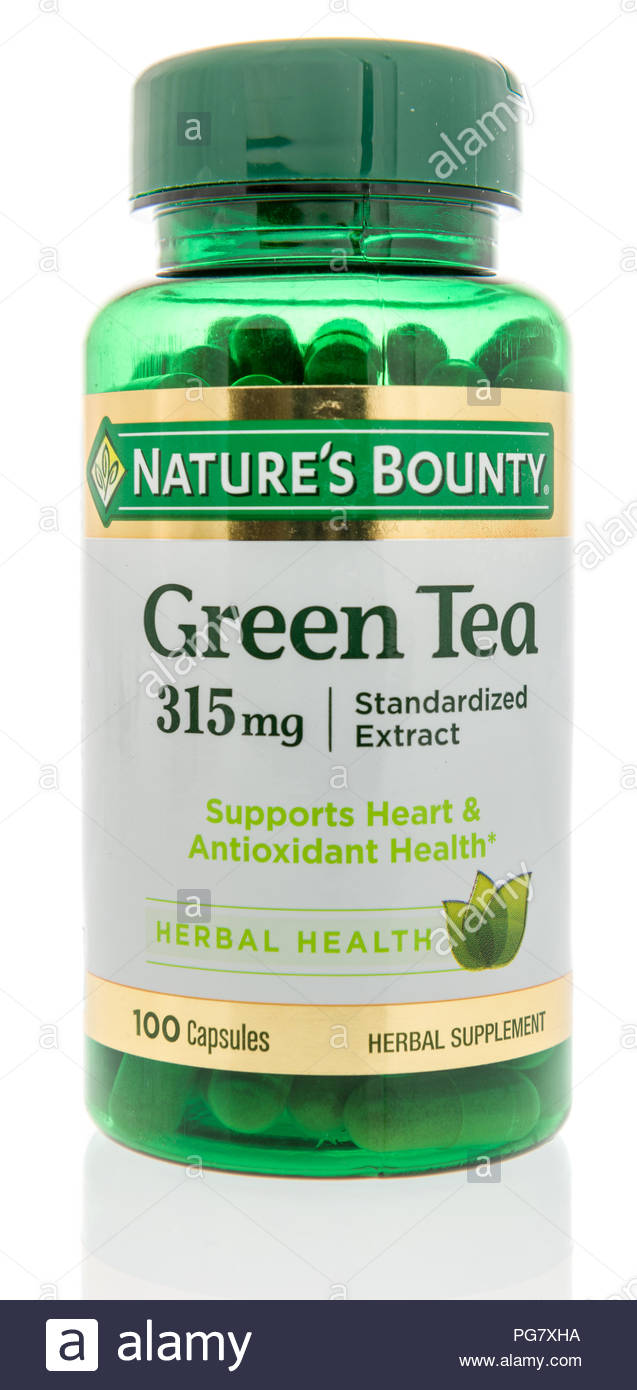 Art.110 RSA
Art. 110 RSA
Art. 115 RSA
Información nutricional facultativa
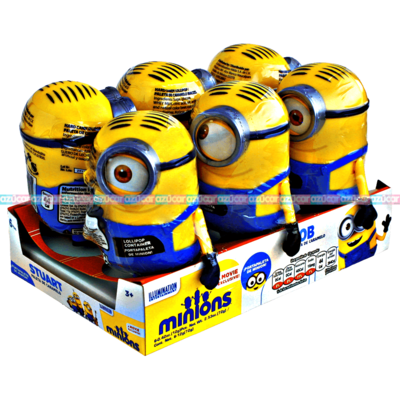 Art. 110 bis RSA
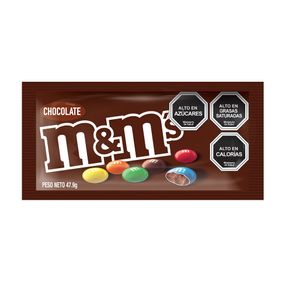 Art. 120 bis RSA
Art. 120 bis RSA
Límites de nutrientes críticos
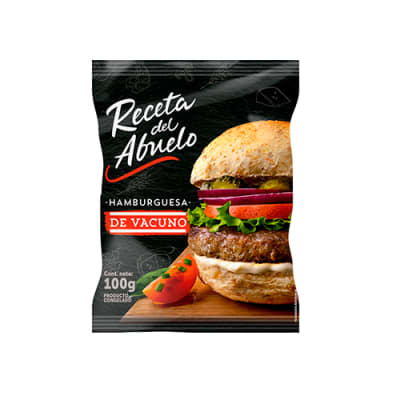 Rotulación de alimentos congelados
En la rotulación de los productos alimenticios congelados envasados que se expendan al público en tal condición, se deberá indicar en forma clara y legible la expresión "PRODUCTO CONGELADO", salvo los helados comestibles definidos en el artículo 243.216
Artículo 186 RSA
Se deberá indicar en la rotulación del envase del producto descongelado o mediante un cartel junto a los alimentos descongelados que se expendan a granel, la fecha de elaboración original o lote de producción, la fecha de descongelación y la fecha de vencimiento, de acuerdo a la condición actual de producto descongelado.
Rotulación del producto descongelado
Además, en el mismo rótulo o cartel, según corresponda, se deberá indicar en forma clara y legible la expresión "PRODUCTO DESCONGELADO. NO VOLVER A CONGELAR. Excepto los productos de panadería, masas horneadas o fritas.


Asimismo, deberán ser informadas en el envase las nuevas condiciones de almacenamiento del producto descongelado.
Rotulación del producto descongelado
Las carnes envasadas, sin perjuicio de cumplir con los requisitos  generales de rotulación, deben contener la siguiente información:
Carnes molidas deberán declarar la especie de animal que proceden, el contenido de grasa (no mayor a 10%)
Rotulación de carnes
Carne marinada, debe destacarse en la rotulación con caracteres visibles su condición
Informar % de marinado en relación al peso total del producto. “Marinado al x %” o “Contiene hasta un x % de marinado”
Carnes distintas al bovino deberán identificar claramente la especie que se trata
Rotulación de carnes